Генеративный дизайн математических моделей с учётом неоднородности вычислительной среды на примере эпидемиологии.
Александр Хватов, руководитель Лаборатории композитного ИИ
mailto:alex_hvatov@itmo.ru
СПб, 17.12.2021
Содержание
Методы генеративного дизайна для математических моделей
Некоторые детали суперкомпьютерной реализации
Результаты апробации на данных распространения опасных инфекций
2
[Speaker Notes: Modern science utilizes data-driven models (DDM) in order to explore various dynamical systems, analysing data about their state. Contrary to ordinary deterministic physical or mathematical approaches, the development of DDM does not require in-depth understanding of the underlying processes. In general, modern DDM are based on the statistical analysis of the data, describing studied event, and the application of machine learning algorithms for the prediction of the system's conditions. Say something about interpretability]
Идентификация моделей в виде дифференциальных уравнений
Существующие подходы
4
[Speaker Notes: Modern science utilizes data-driven models (DDM) in order to explore various dynamical systems, analysing data about their state. Contrary to ordinary deterministic physical or mathematical approaches, the development of DDM does not require in-depth understanding of the underlying processes. In general, modern DDM are based on the statistical analysis of the data, describing studied event, and the application of machine learning algorithms for the prediction of the system's conditions. Say something about interpretability]
ДУ и нейронные сети (1/2)
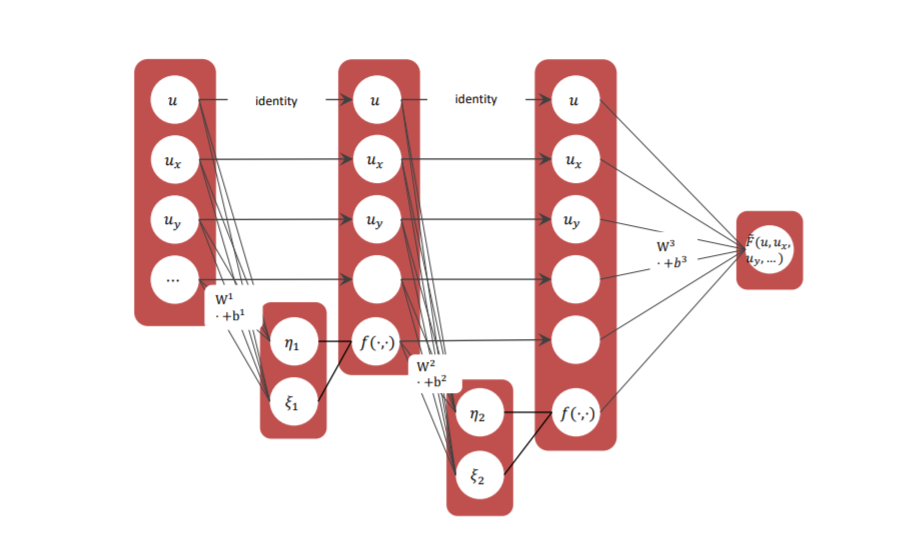 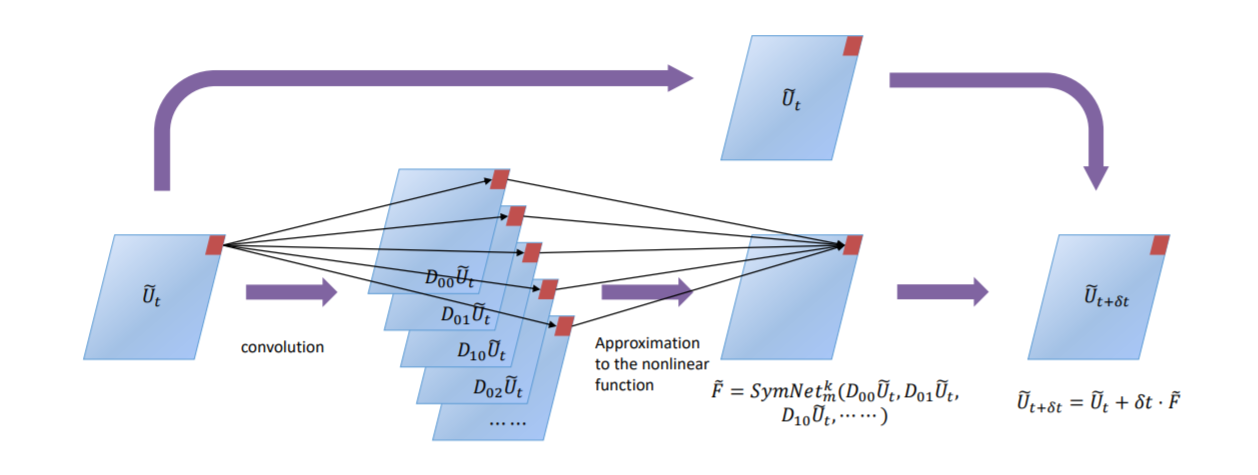 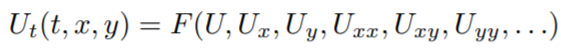 5
[Speaker Notes: Modern science utilizes data-driven models (DDM) in order to explore various dynamical systems, analysing data about their state. Contrary to ordinary deterministic physical or mathematical approaches, the development of DDM does not require in-depth understanding of the underlying processes. In general, modern DDM are based on the statistical analysis of the data, describing studied event, and the application of machine learning algorithms for the prediction of the system's conditions. Say something about interpretability]
ДУ и нейронные сети (2/2)
Нейронная сеть что-то предсказывает, с переменным успехом.
Основные выводы:
Не все задачи можно решить нейронной сетью (только оптимизация предсказания)
Трудно интерпретировать это с точки зрения итогового ДУ (что будет, если закрыть верхнюю строчку, какое уравнение выбрать?)
Решение справедливо только для конкретного набора данных – другие данные влекут за собой обучение фильтра и «обучение» предсказательной модели заново
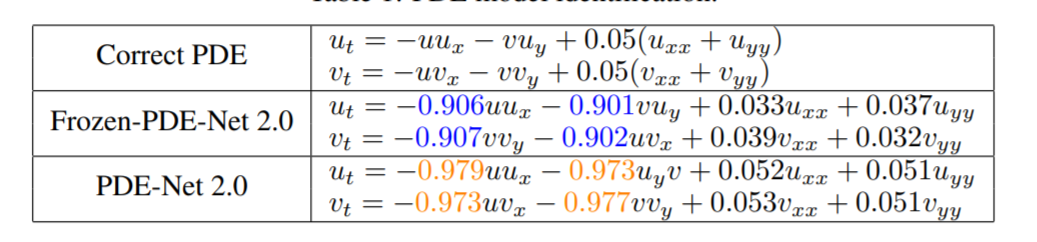 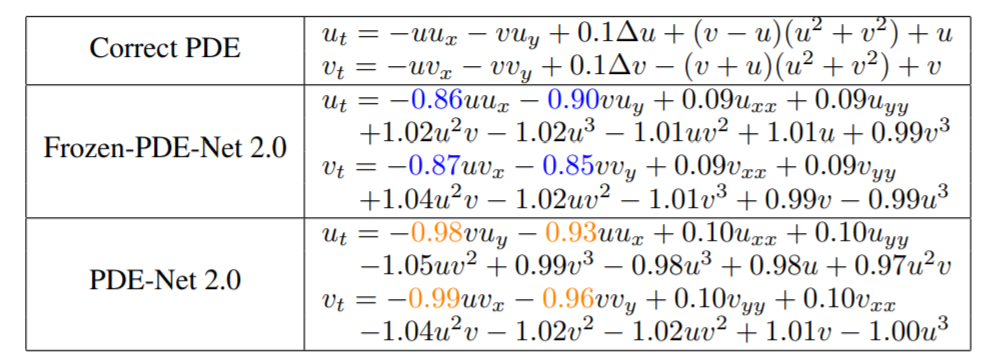 6
[Speaker Notes: Modern science utilizes data-driven models (DDM) in order to explore various dynamical systems, analysing data about their state. Contrary to ordinary deterministic physical or mathematical approaches, the development of DDM does not require in-depth understanding of the underlying processes. In general, modern DDM are based on the statistical analysis of the data, describing studied event, and the application of machine learning algorithms for the prediction of the system's conditions. Say something about interpretability]
ДУ и разреженная регрессия (1/2)
Более требовательный к подготовке путь – разреженная регрессия по заданному набору слагаемых. В качестве примера берём PDEfind
Цель – получить с одной стороын самое «простое» выражение, а с другой наиболее близкое к данным из заданного набора слагаемых
«+»:  решается довольно общая задача
«-»: зависит от заранее заданного набора слагаемых, так же требует фильтр или устойчивую к шуму схему дифференцирования
Здесь мы ограничены заранее заданным набором данных. Если набор достаточно широк, поиск оптимального выражения занимает довольно длительное время.
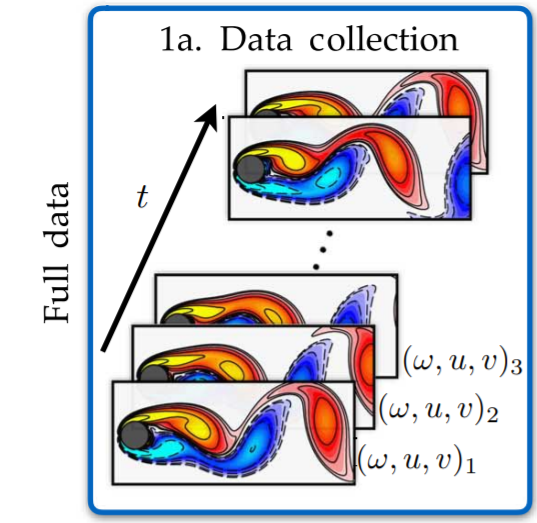 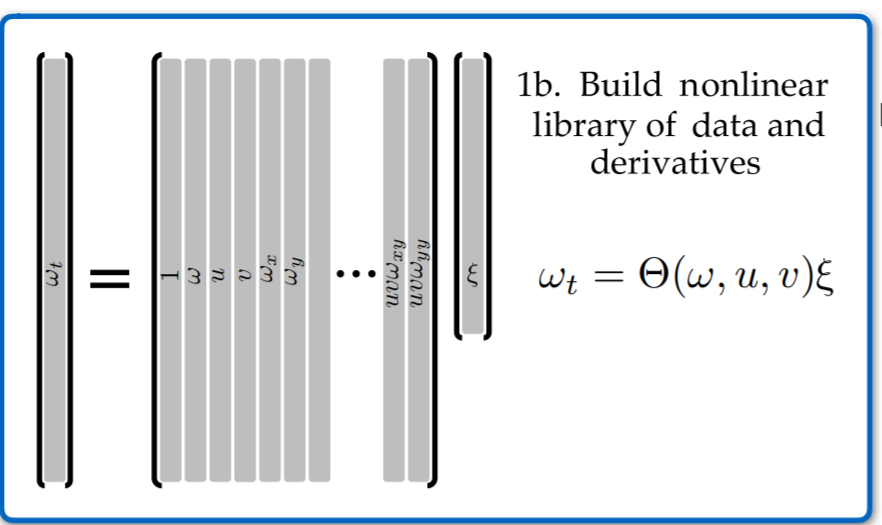 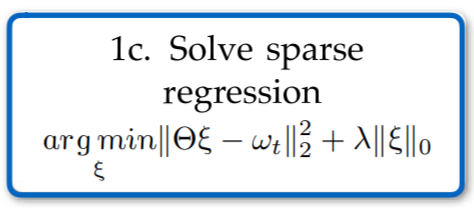 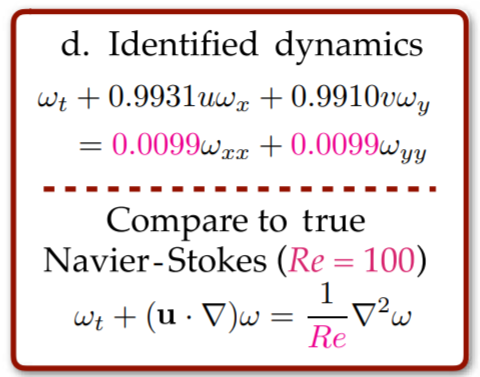 7
[Speaker Notes: Modern science utilizes data-driven models (DDM) in order to explore various dynamical systems, analysing data about their state. Contrary to ordinary deterministic physical or mathematical approaches, the development of DDM does not require in-depth understanding of the underlying processes. In general, modern DDM are based on the statistical analysis of the data, describing studied event, and the application of machine learning algorithms for the prediction of the system's conditions. Say something about interpretability]
ДУ и разреженная регрессия (2/2)
Алгоритм выбирает наиболее представительный набор слагаемых с помощью разреженной регрессии.
Основные выводы:
Если есть необходимые слагаемые, то трудно придумать что-то более быстрое
Достаточно стабильный алгоритм, что хорошо для генеративного дизайна на экспериментальных данных
Можно регулировать «подробность» модели с помощью параметра разреженности
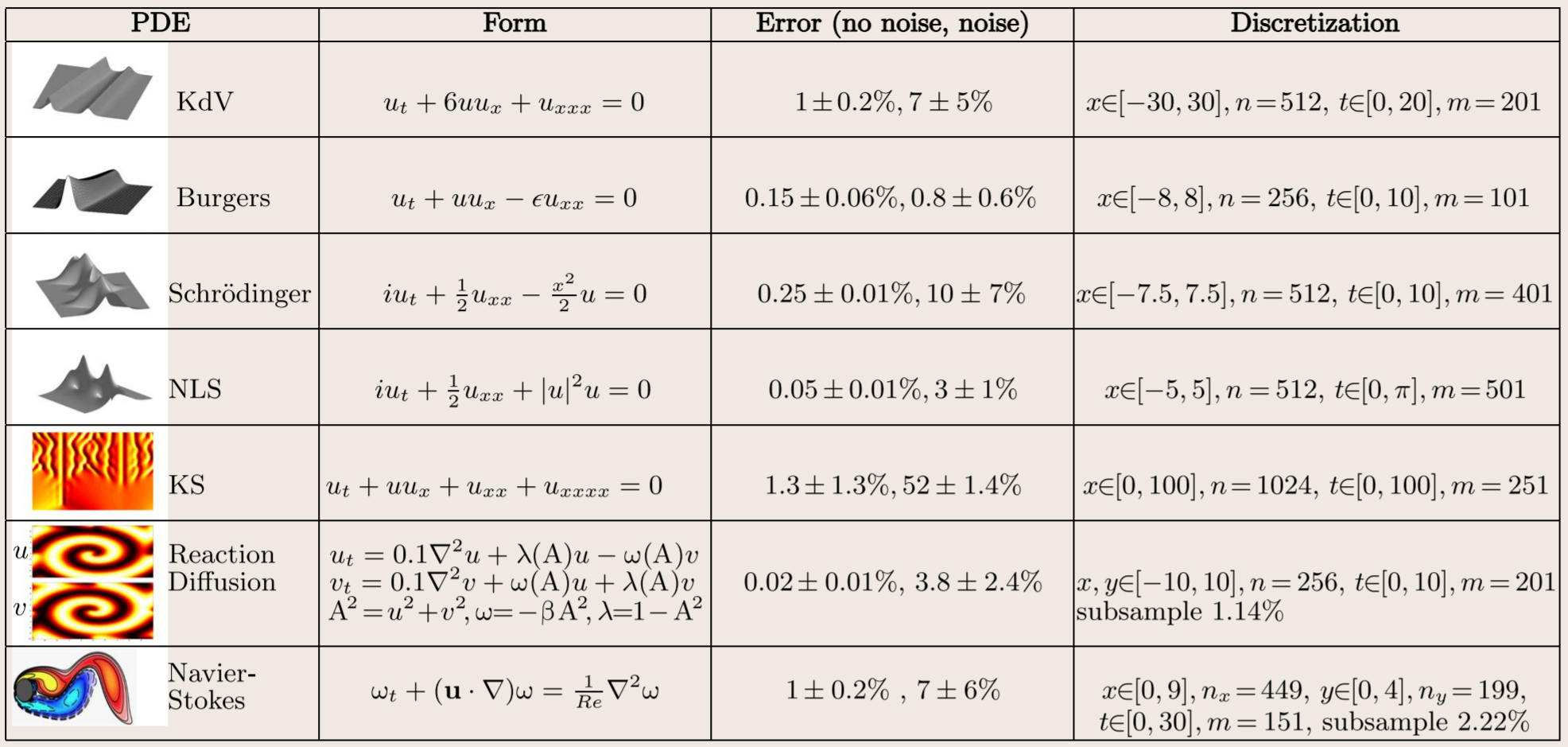 8
[Speaker Notes: Modern science utilizes data-driven models (DDM) in order to explore various dynamical systems, analysing data about their state. Contrary to ordinary deterministic physical or mathematical approaches, the development of DDM does not require in-depth understanding of the underlying processes. In general, modern DDM are based on the statistical analysis of the data, describing studied event, and the application of machine learning algorithms for the prediction of the system's conditions. Say something about interpretability]
ДУ и символьная регрессия (1/2)
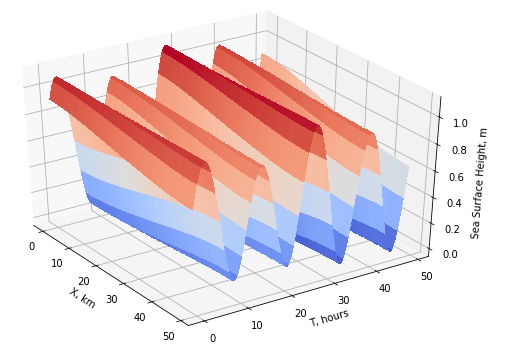 Наиболее требовательный к настройке – символьная регрессия. В работу включается эволюционная оптимизация. 
Цель – предсказывать наиболее подходящую комбинацию из заданных дифференциальных операторов
«+»:  наиболее широкий набор итоговых моделей
«-»:  модель разрастается с каждым поколением, нужно ограничивать рост, а, следовательно и сложность итоговой модели
Таким образом мы можем получить сложную модель, однако со сложностью растёт число «неподходящих» элементов. То есть, «значимая» часть иногда заменяется сложной комбинацией, которая чуть хуже.
Data (measurements)
Models
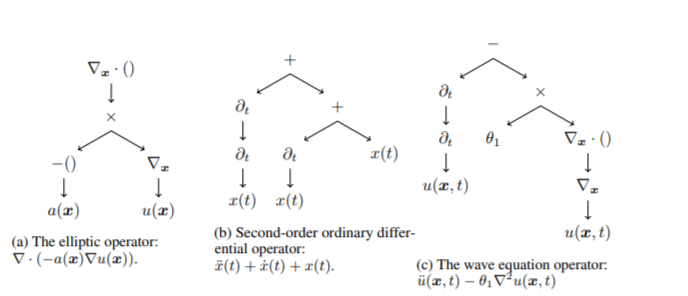 Genetic programming
Resulting equation
9
[Speaker Notes: Modern science utilizes data-driven models (DDM) in order to explore various dynamical systems, analysing data about their state. Contrary to ordinary deterministic physical or mathematical approaches, the development of DDM does not require in-depth understanding of the underlying processes. In general, modern DDM are based on the statistical analysis of the data, describing studied event, and the application of machine learning algorithms for the prediction of the system's conditions. Say something about interpretability]
ДУ и символьная регрессия (2/2)
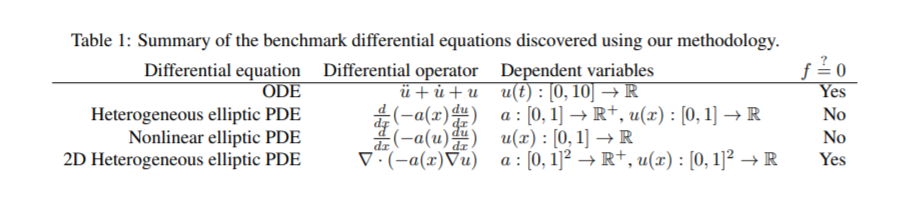 Качество символьной регрессии довольно высокое, но требуется  «очистка» модели и дополнительные методы для обеспечения устойчивости модели.
Основные выводы:
Можно подобрать произвольную модель, если задать подходящее пространство поиска
Поиск неустойчив
Требуется регуляризация модели
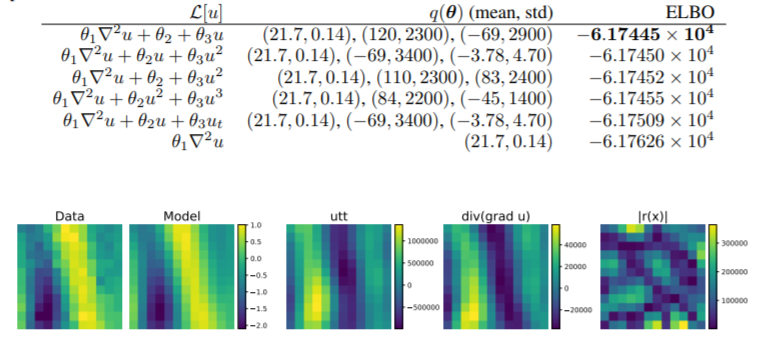 10
[Speaker Notes: Modern science utilizes data-driven models (DDM) in order to explore various dynamical systems, analysing data about their state. Contrary to ordinary deterministic physical or mathematical approaches, the development of DDM does not require in-depth understanding of the underlying processes. In general, modern DDM are based on the statistical analysis of the data, describing studied event, and the application of machine learning algorithms for the prediction of the system's conditions. Say something about interpretability]
Что можно предложить?
Можно взять всё лучшее из существующих решений  - способность эволюционных алгоритмов генерировать разнообразные модели и способность разреженной регрессии «отфильтровывать» изменчивость
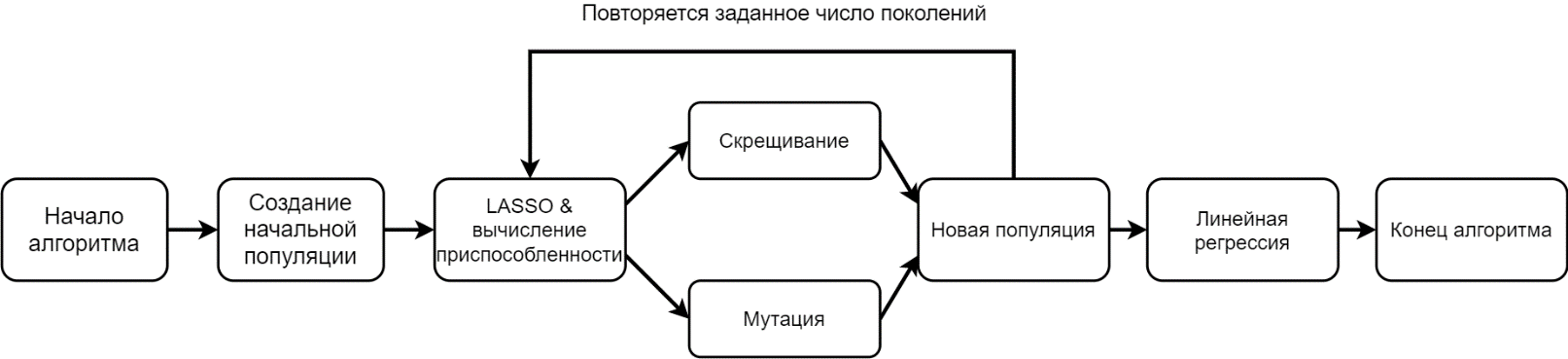 Мы решили сделать алгоритм, в котором эволюционируют сами операторы, а модель представлена в виде суммы произведений
Разреженная регрессия
Эволюционная оптимизация
+
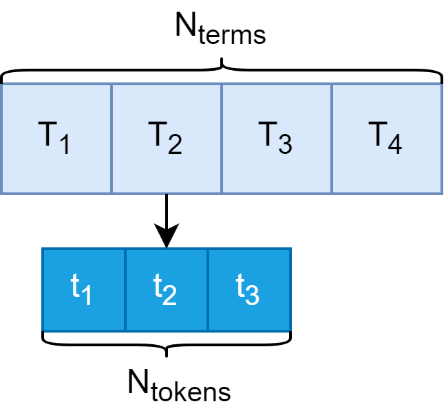 хромосома
В терминах эволюционного алгоритма: хромосома – это само уравнение;
ген – это слагаемое, выраженное произведением блоков.
ген
11
*
+
+
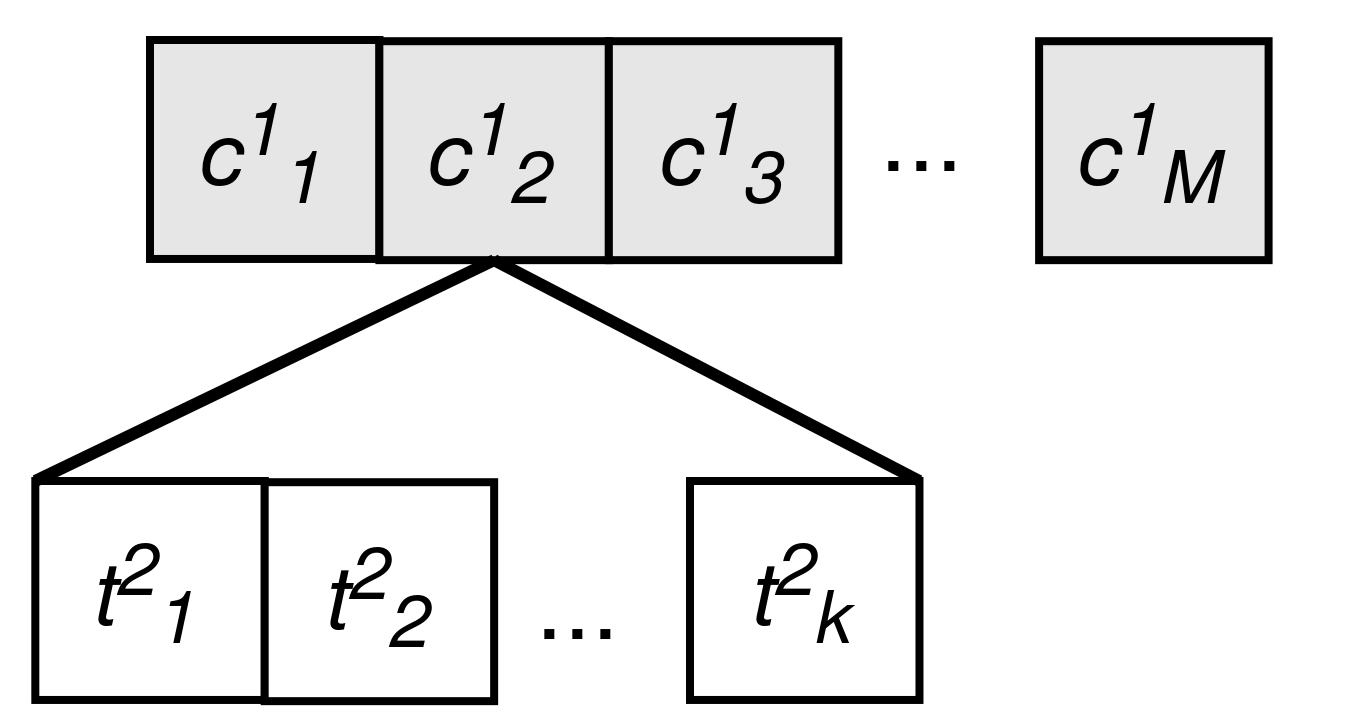 [Speaker Notes: Modern science utilizes data-driven models (DDM) in order to explore various dynamical systems, analysing data about their state. Contrary to ordinary deterministic physical or mathematical approaches, the development of DDM does not require in-depth understanding of the underlying processes. In general, modern DDM are based on the statistical analysis of the data, describing studied event, and the application of machine learning algorithms for the prediction of the system's conditions. Say something about interpretability]
Разреженная регрессия (LASSO)
Разреженная регрессия нужна для того, чтобы избежать излишнего увеличения сложности модели
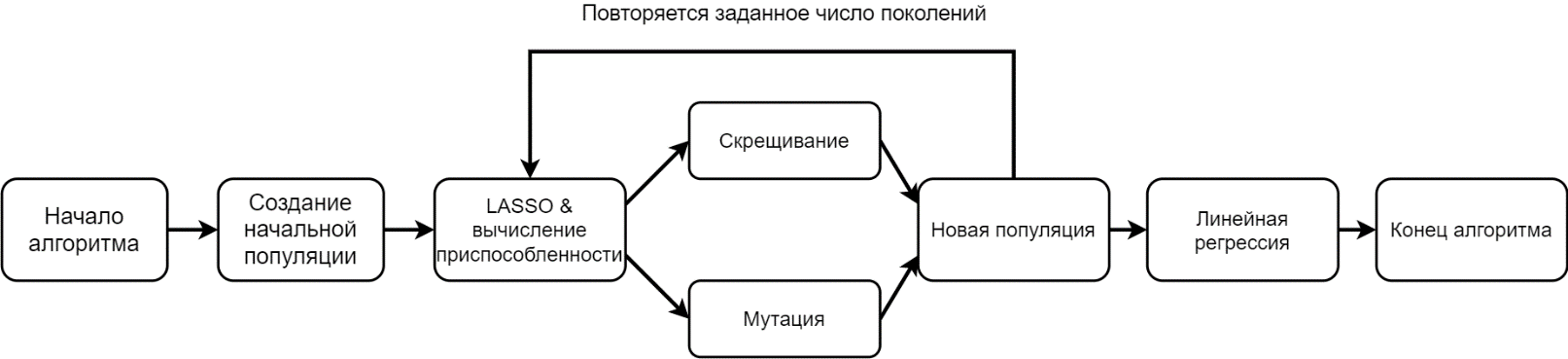 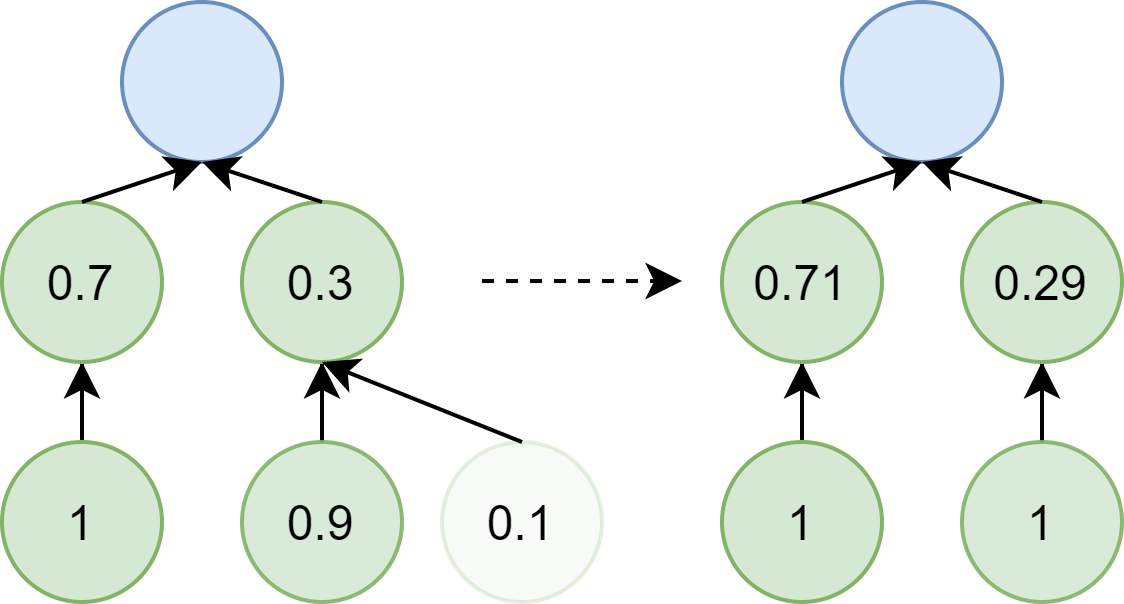 Цифры на графе – уровень «дисперсии», которую объясняет каждый узел
Цель эволюционного алгоритма – получить модель с наибольшим значением приспособленности
12
[Speaker Notes: Modern science utilizes data-driven models (DDM) in order to explore various dynamical systems, analysing data about their state. Contrary to ordinary deterministic physical or mathematical approaches, the development of DDM does not require in-depth understanding of the underlying processes. In general, modern DDM are based on the statistical analysis of the data, describing studied event, and the application of machine learning algorithms for the prediction of the system's conditions. Say something about interpretability]
Эволюционная оптимизация (скрещивание)
Скрещивание необходимо для обмена частями между ДУ-кандидатами, таким образом «лучшие» могут стать «лучше», если получат наиболее удачные части от своих собратьев.
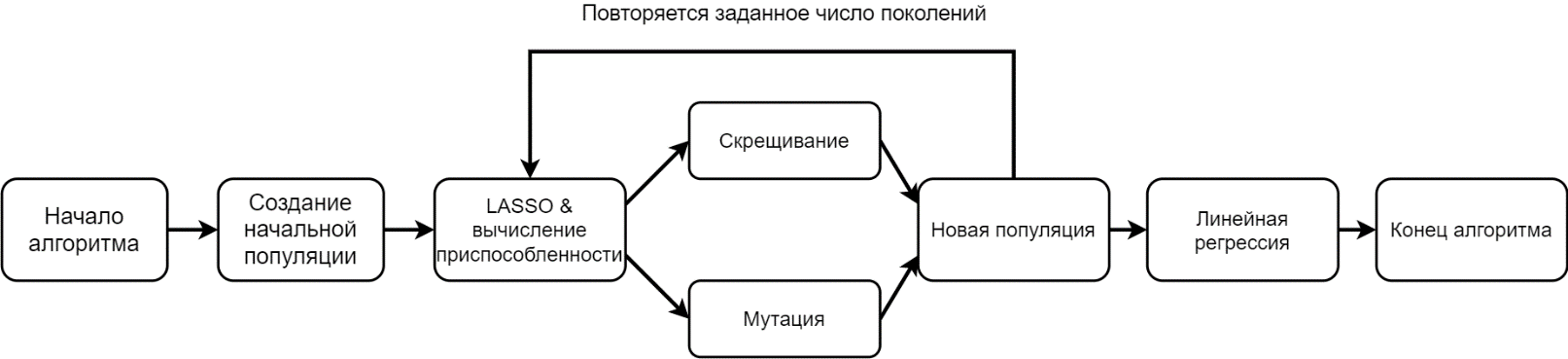 В алгоритме используется турнирный отбор – вся популяция делится на группы и лучшие из своих групп участвуют в скрещивании с определённой вероятностью.
Чем можно управлять:
Часть группы, участвующая в скрещивании; 
Вероятность скрещивания.
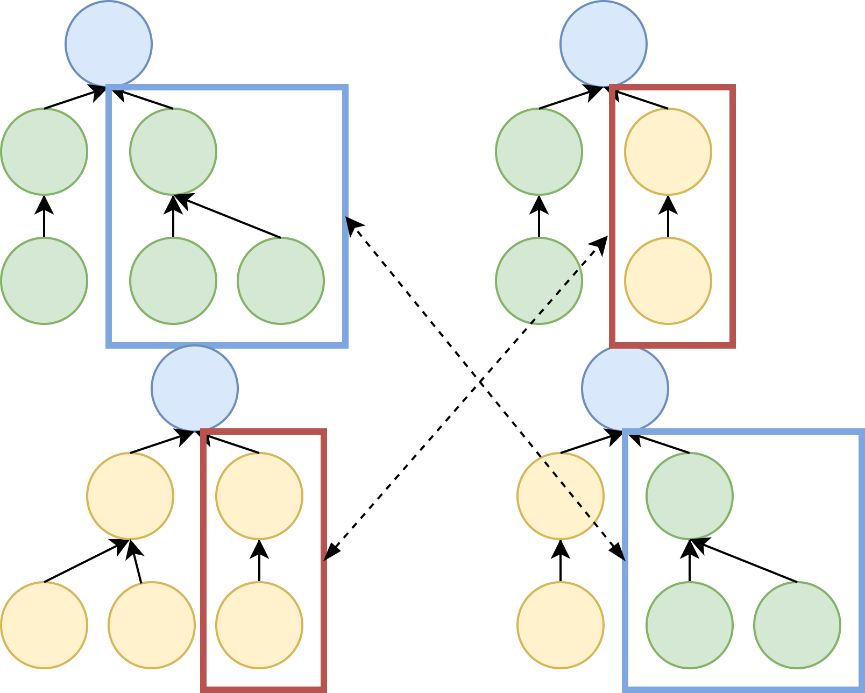 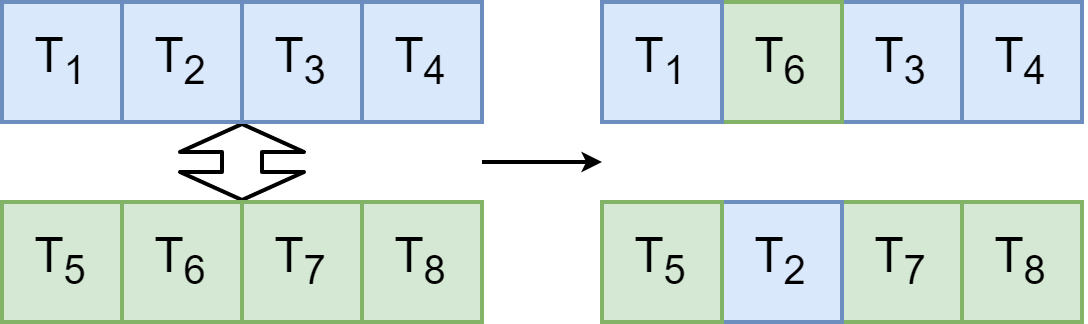 Скрещивание реализовано как простой обмен слагаемыми между индивидами в результате турнирного отбора.
В терминах символьной регресии идёт обмен «подграфами»
13
[Speaker Notes: Modern science utilizes data-driven models (DDM) in order to explore various dynamical systems, analysing data about their state. Contrary to ordinary deterministic physical or mathematical approaches, the development of DDM does not require in-depth understanding of the underlying processes. In general, modern DDM are based on the statistical analysis of the data, describing studied event, and the application of machine learning algorithms for the prediction of the system's conditions. Say something about interpretability]
Эволюционная оптимизация (мутация)
Второй эволюционный оператор – мутация, которой подвергаются почти все индивиды случайным образом.
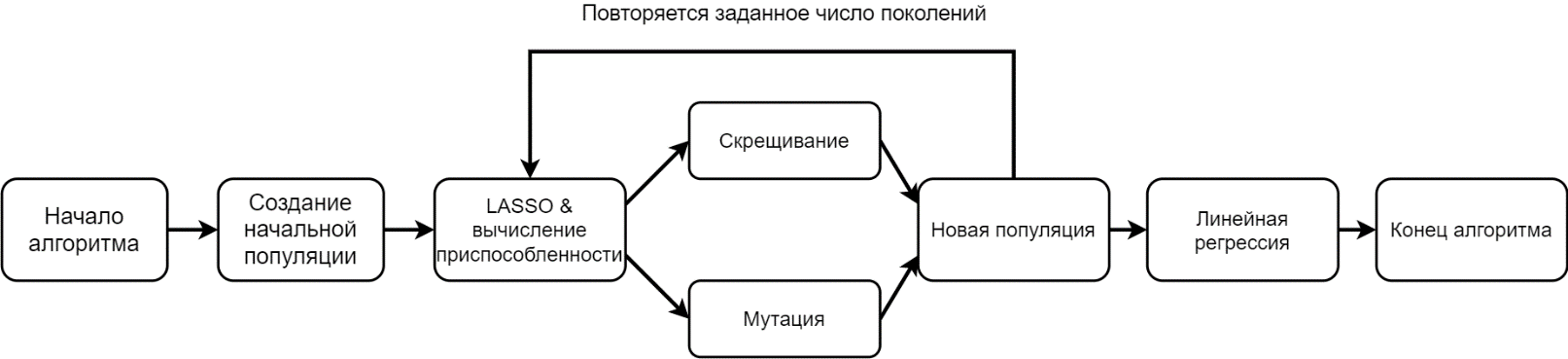 В алгоритме используются две схемы мутации:
-замена слагаемого целиком на уже существующее в популяции
Чем можно управлять :
Вероятность появления мутации; 
Вероятность появления мутации в конкретном гене;
Вероятность выбора между схемами (слагаемое целиком, один сомножитель, замена параметров сомножителя);
Степень изменения параметров сомножителя.
Элитизм: число лучших индивидов, которые не подвержены мутации
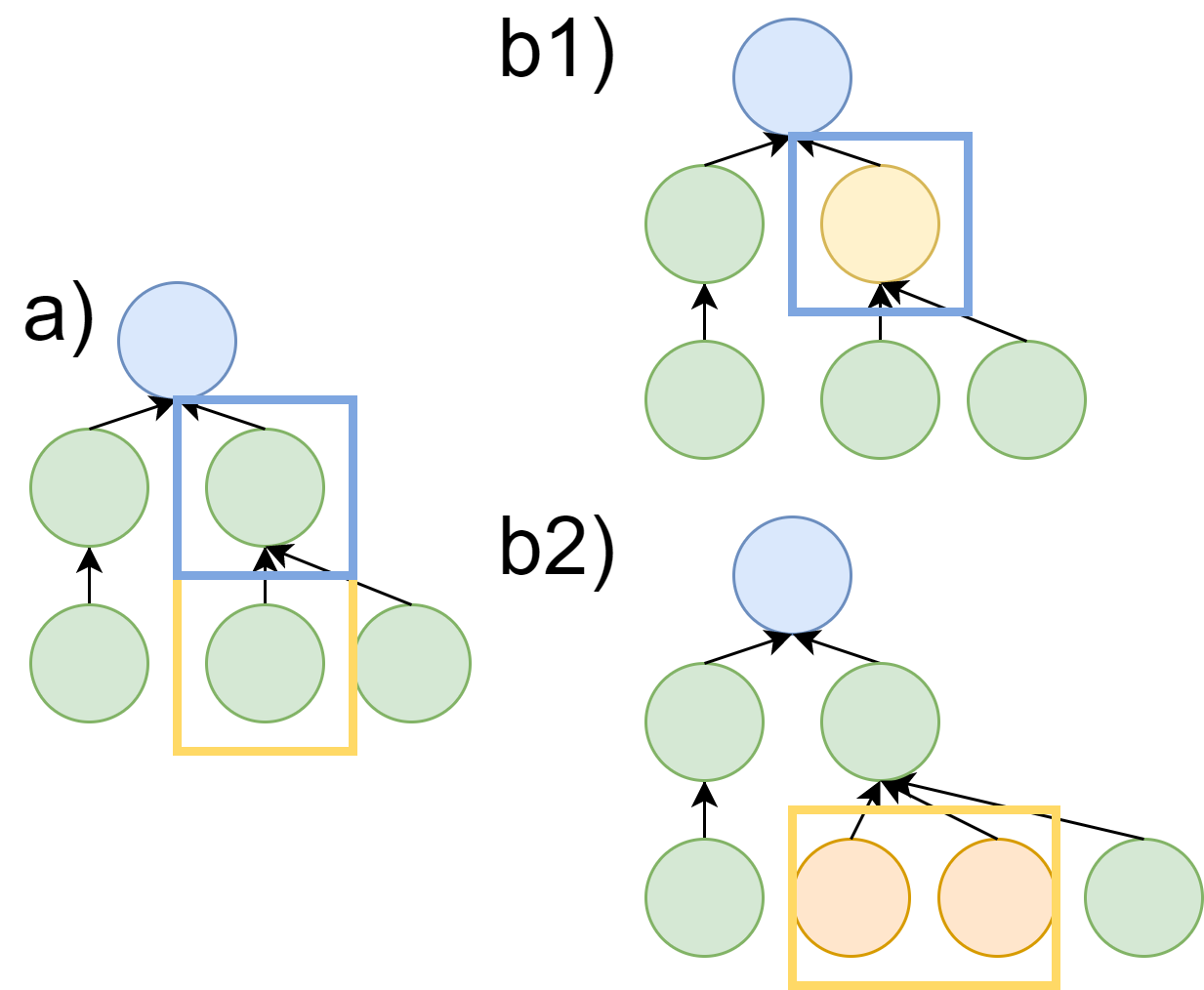 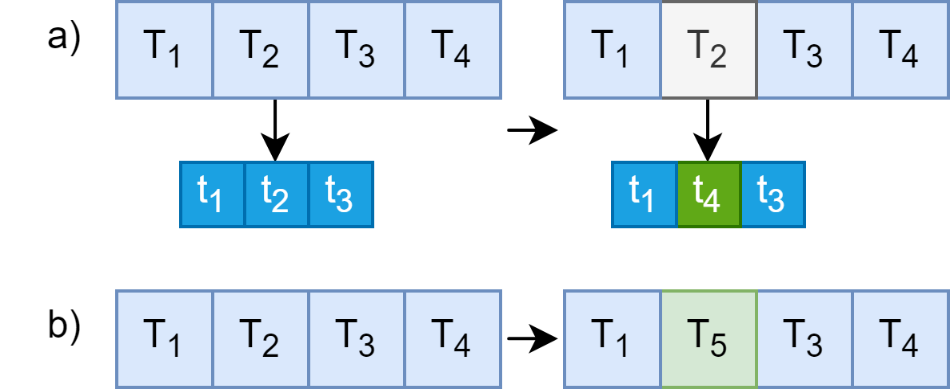 -замена одного сомножителя (или его параметров) в слагаемом для получения новых типов слагаемых в популяции
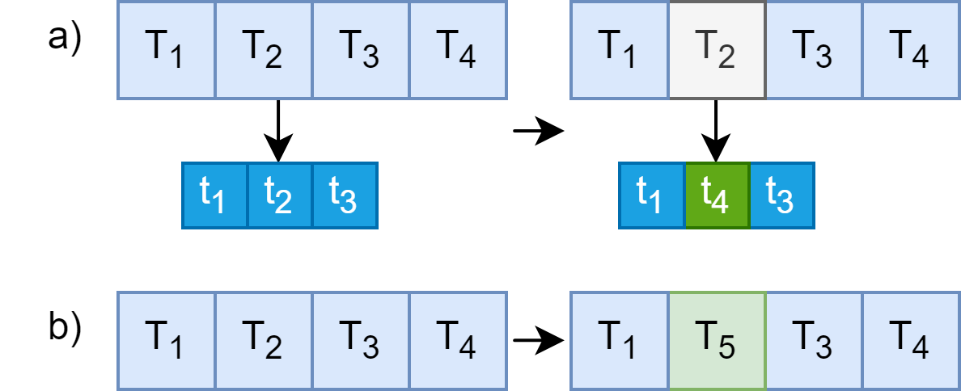 14
В терминах символьной узел заменяется на узел или подграф
[Speaker Notes: Modern science utilizes data-driven models (DDM) in order to explore various dynamical systems, analysing data about their state. Contrary to ordinary deterministic physical or mathematical approaches, the development of DDM does not require in-depth understanding of the underlying processes. In general, modern DDM are based on the statistical analysis of the data, describing studied event, and the application of machine learning algorithms for the prediction of the system's conditions. Say something about interpretability]
Эволюционная оптимизация (многокритериальность)
Для моделей можно выбирать несколько критериев: точность воспроизведения данных, сложность модели, устойчивость результата 
В узлах графа могут быть произвольные модели, не обязательно математические выражения – модели МО тоже подходят
Совместное использование моделеи в виде ИДУЧП и моделей МО может улучшить итоговую модель
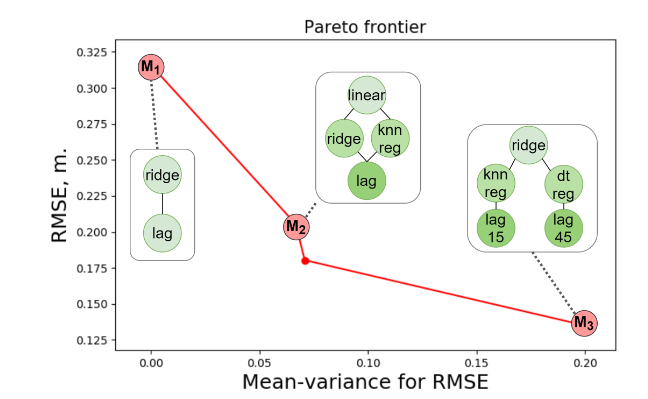 Пример фронтов Парето
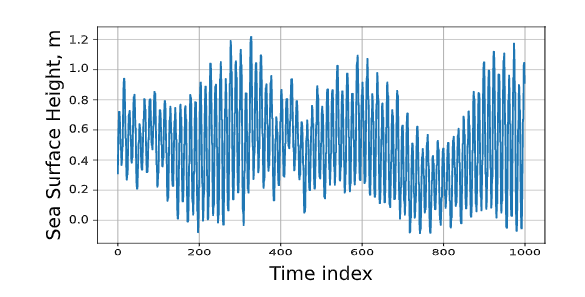 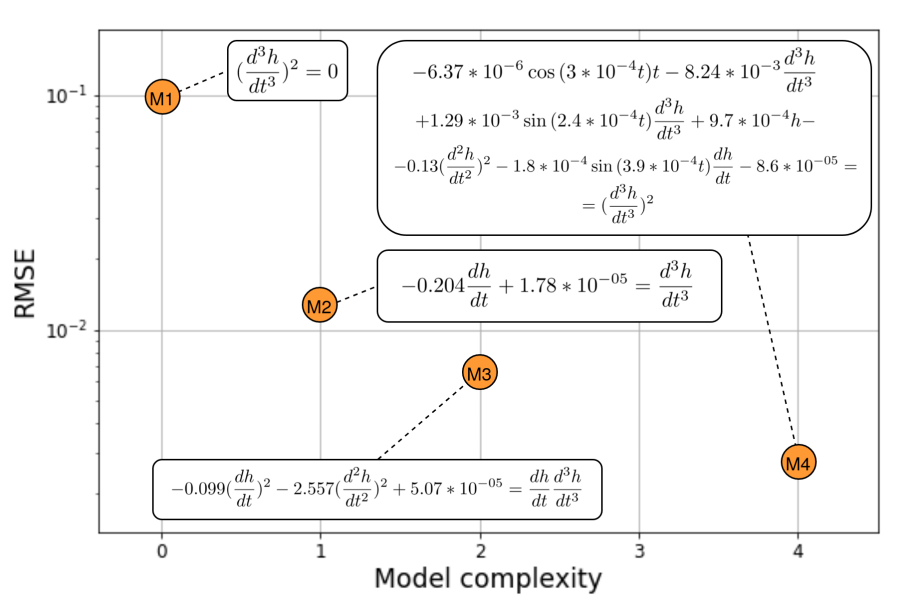 15
[Speaker Notes: Modern science utilizes data-driven models (DDM) in order to explore various dynamical systems, analysing data about their state. Contrary to ordinary deterministic physical or mathematical approaches, the development of DDM does not require in-depth understanding of the underlying processes. In general, modern DDM are based on the statistical analysis of the data, describing studied event, and the application of machine learning algorithms for the prediction of the system's conditions. Say something about interpretability]
Алгоритмы генеративного дизайна (выводы)
Эволюционные алгоритмы больше подходят для СК вычислений из-за более широких возможностей для параллелизации;
Графовые подходы могут быть применены к разным типам моделей без значительных изменений;
Можно разрабатывать алгоритмы для одного типа моделей и практически безболезненно переносить их на другой;
Алгоритмы генеративного дизайна ИДУЧП требуют меньше данных для идентификации модели, но вместе с тем показывают «общие» закономерности, тогда как модели МО требуют больше данных, но более подробны – у каждого подхода есть свои слабы и сильные стороны;
Многокритериальная оптимизация обеспечивает дополнительные возможности для параллелизации.
16
[Speaker Notes: Modern science utilizes data-driven models (DDM) in order to explore various dynamical systems, analysing data about their state. Contrary to ordinary deterministic physical or mathematical approaches, the development of DDM does not require in-depth understanding of the underlying processes. In general, modern DDM are based on the statistical analysis of the data, describing studied event, and the application of machine learning algorithms for the prediction of the system's conditions. Say something about interpretability]
Суперкомпьютерная реализация алгоритмов
Что можно параллелизовать?
Что можно параллелизовать:
Вычисление отдельной модели
Вычисление моделей в составе композитной модели
Применение операторов к популяции алгоритма оптимизации
Вычисление приближений функций производительности
Чем можно управлять :
Выбор моделей для распределённых высичлений
Способ распределения по вычислительным ресурсам
Вид реализации модели для конкретного вычислительного ресурса
Способ параллелизации операторов
Количество доступных ресурсов
Время доступное для вычисления, обучения модели
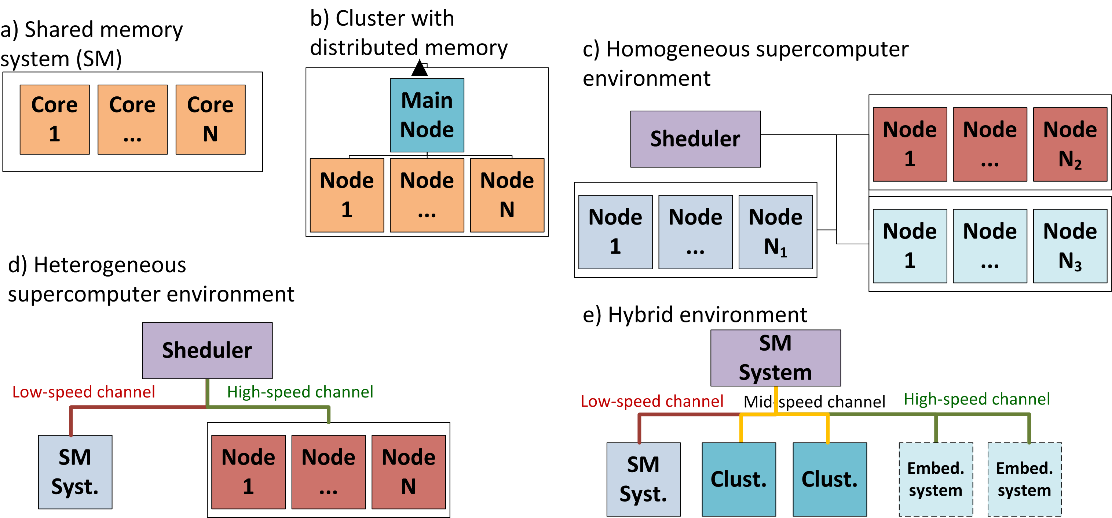 Различные виды типовых архитектур для генеративного дизайна моделей МО
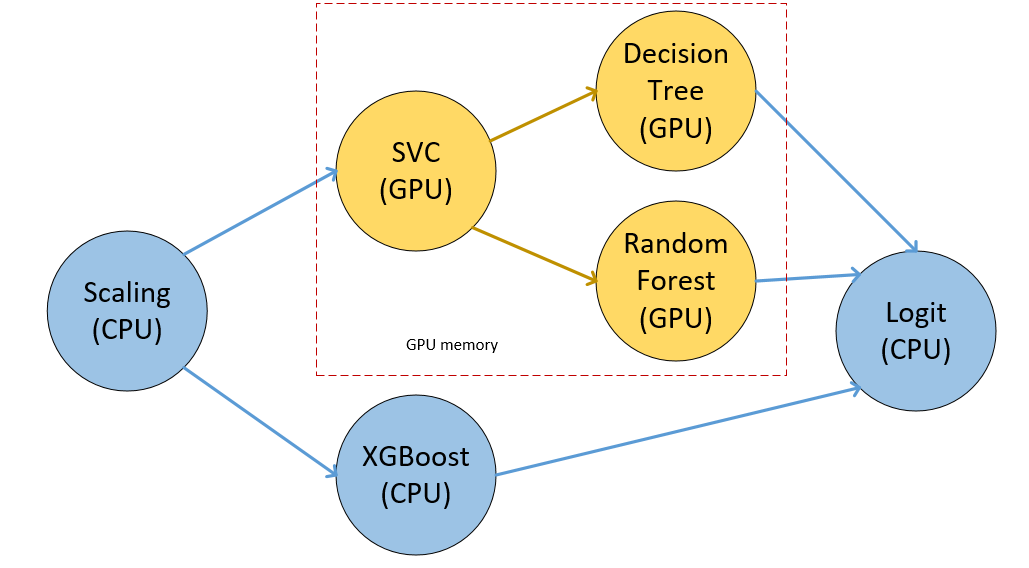 Иллюстрация модели, которая содержит модели для гетерогенной структуры
17
[Speaker Notes: Modern science utilizes data-driven models (DDM) in order to explore various dynamical systems, analysing data about their state. Contrary to ordinary deterministic physical or mathematical approaches, the development of DDM does not require in-depth understanding of the underlying processes. In general, modern DDM are based on the statistical analysis of the data, describing studied event, and the application of machine learning algorithms for the prediction of the system's conditions. Say something about interpretability]
СК реализация генеративного дизайна ИДУЧП
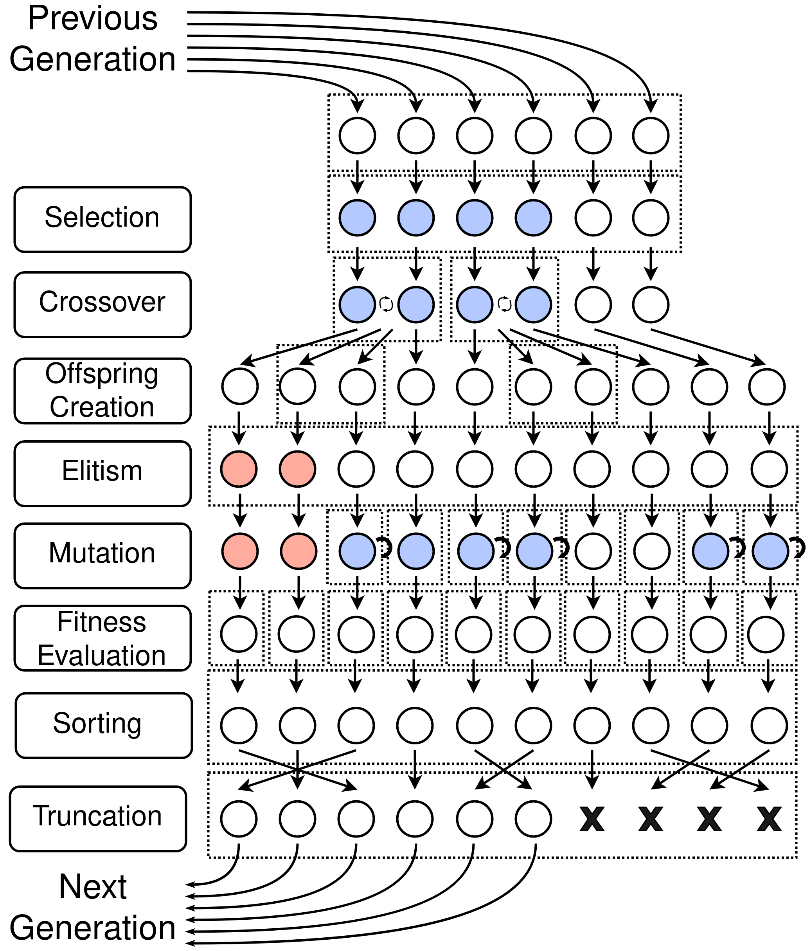 Что можно параллелизовать:
Предварительное вычисление «строительных блоков»: производных, порядковых моментов, алгебраических функций
Применение оператора скрещивания, мутации, вычисления функции приспособленности
Параллельное получение одной модели
Параллельное выполнение однокритериальных части многокритериального алгоритма
Чем больше данных, тем больше будет виден прирост. Для эпидемиологии довольно трудно собрать количество данных, чтобы увидеть прирост в скорости сходимости на горизонте более чем 30 минут.
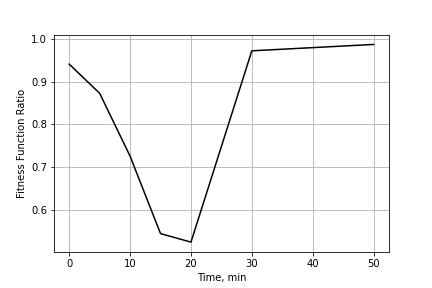 18
Пример одной итерации генетического алгоритма на каждом уровне рамкой показаны действия, которые выполняются параллельно.
[Speaker Notes: Modern science utilizes data-driven models (DDM) in order to explore various dynamical systems, analysing data about their state. Contrary to ordinary deterministic physical or mathematical approaches, the development of DDM does not require in-depth understanding of the underlying processes. In general, modern DDM are based on the statistical analysis of the data, describing studied event, and the application of machine learning algorithms for the prediction of the system's conditions. Say something about interpretability]
Эволюционная оптимизация (мутация)
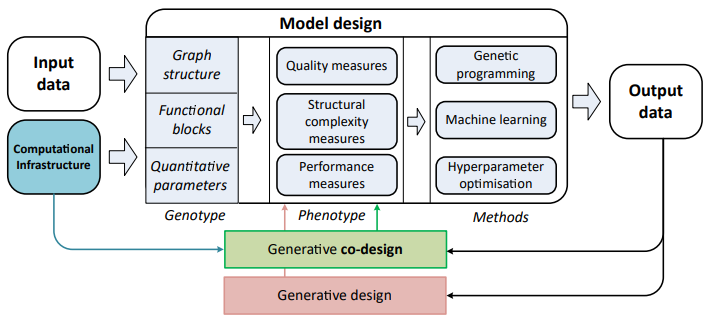 В чём отличие моделей МО от классических:
Можно (нужно) учитывать производительной данной реализации на данном вычислительном узле
Модели различаются по назначению: обработка данных, регрессия и т.д.
В разных задачах «качество» модели нужно измерять по разному
Каждую модель нужно дообучать на конкретном наборе
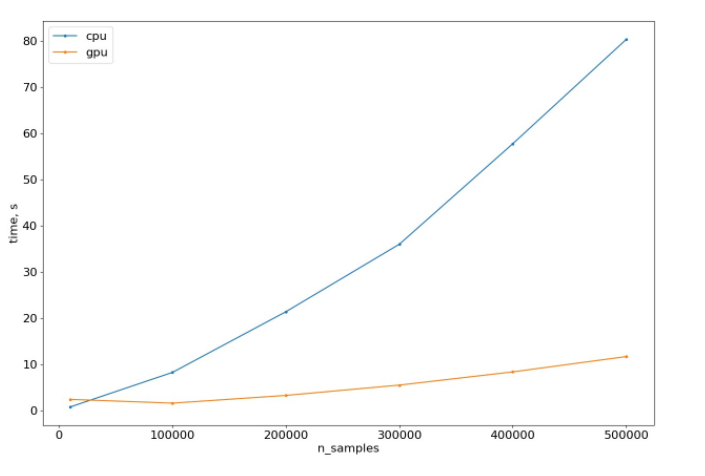 Учёт большинства из этих факторов ведёт к значительному приросту скорости генеративного дизайна моделей.
На рисунке показано время вычисления тестового сценария на рабочем компьютере и на распределённой вычислительной среде – GPU сервере
Время вычисления n итераций алгоритма на стационарном компьютере (синий) и распределённой среде (оранжевый)
19
[Speaker Notes: Modern science utilizes data-driven models (DDM) in order to explore various dynamical systems, analysing data about their state. Contrary to ordinary deterministic physical or mathematical approaches, the development of DDM does not require in-depth understanding of the underlying processes. In general, modern DDM are based on the statistical analysis of the data, describing studied event, and the application of machine learning algorithms for the prediction of the system's conditions. Say something about interpretability]
Выводы (СК реализация)
СК реализация:
использование алгоритмов учёта инфраструктуры и оценок производительности позволяет достигнуть прироста скорости получения генеративной композитной модели до двух раз, при этом не повышая расхода оперативной памяти;
Наибольший прирост достигается при использовании моделей сконфигурированных под данную инфраструктуру и при оценках производительности полученных для данной вычислительной среды. Наибольший вклад при этом вносят специально сконфигурированные модели.
20
[Speaker Notes: Modern science utilizes data-driven models (DDM) in order to explore various dynamical systems, analysing data about their state. Contrary to ordinary deterministic physical or mathematical approaches, the development of DDM does not require in-depth understanding of the underlying processes. In general, modern DDM are based on the statistical analysis of the data, describing studied event, and the application of machine learning algorithms for the prediction of the system's conditions. Say something about interpretability]
Модели распространения опасных инфекций
Модели эпидемиологии в дифференциальных уравнениях
Классическиая модель SI (хищник-жертва)
Она же, но в виде одного ОДУ
ИДУЧП для учёта пространственного распределения
ИДУЧП для учёта пространственного распределения+перемещений
Решения:
подбор синтетических распределений
симуляторы
Medlock J., Kot M. Spreading disease: integro-differential equations old and new //Mathematical biosciences. – 2003. – Т. 184. – №. 2. – С. 201-222.
22
[Speaker Notes: Modern science utilizes data-driven models (DDM) in order to explore various dynamical systems, analysing data about their state. Contrary to ordinary deterministic physical or mathematical approaches, the development of DDM does not require in-depth understanding of the underlying processes. In general, modern DDM are based on the statistical analysis of the data, describing studied event, and the application of machine learning algorithms for the prediction of the system's conditions. Say something about interpretability]
Модели эпидемиологии в целом
Математические модели:
Нужно малое количество данных
На уровне стран и городов можно не учитывать пространственное распределение
Можно сравнивать распространение эпидемии между городами и странами по коэффициентам при итоговых моделях
Требуется учёт пространственного распределения на более детальных масштабах
Композитные модели МО:
Нужно большее количество данных
Можно не задаваться априорным видом распределения
Могут помочь в создании симулятора и синтетических данных
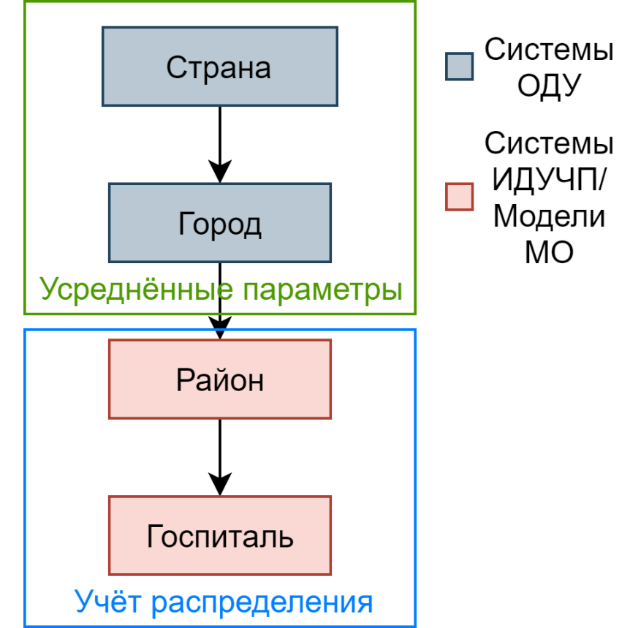 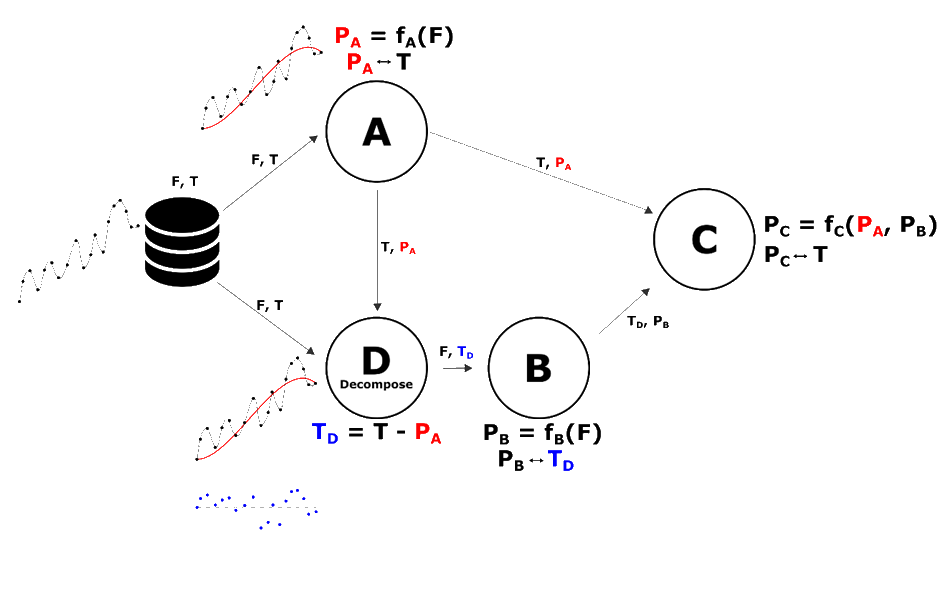 23
[Speaker Notes: Modern science utilizes data-driven models (DDM) in order to explore various dynamical systems, analysing data about their state. Contrary to ordinary deterministic physical or mathematical approaches, the development of DDM does not require in-depth understanding of the underlying processes. In general, modern DDM are based on the statistical analysis of the data, describing studied event, and the application of machine learning algorithms for the prediction of the system's conditions. Say something about interpretability]
Модели эпидемиологии (ДУ, результаты)
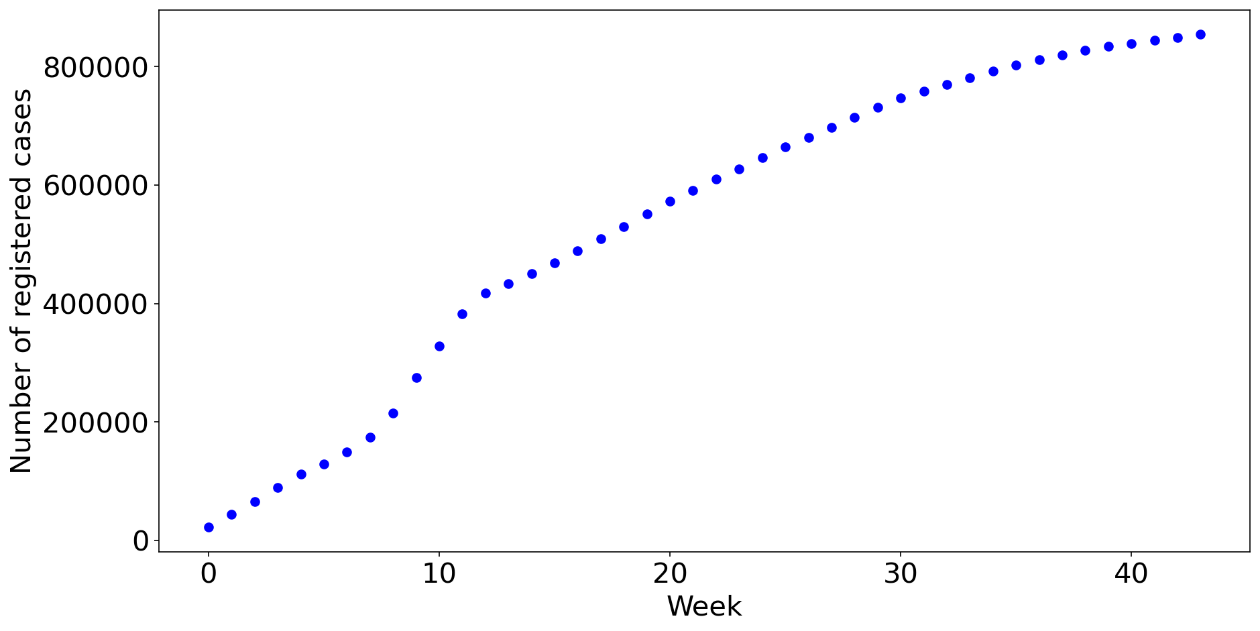 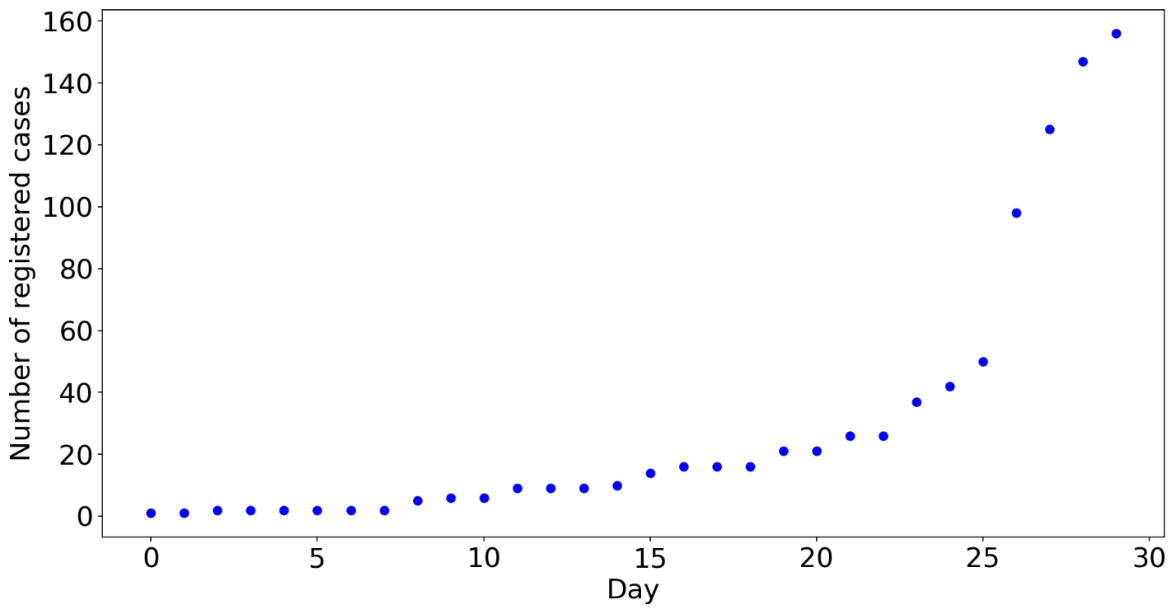 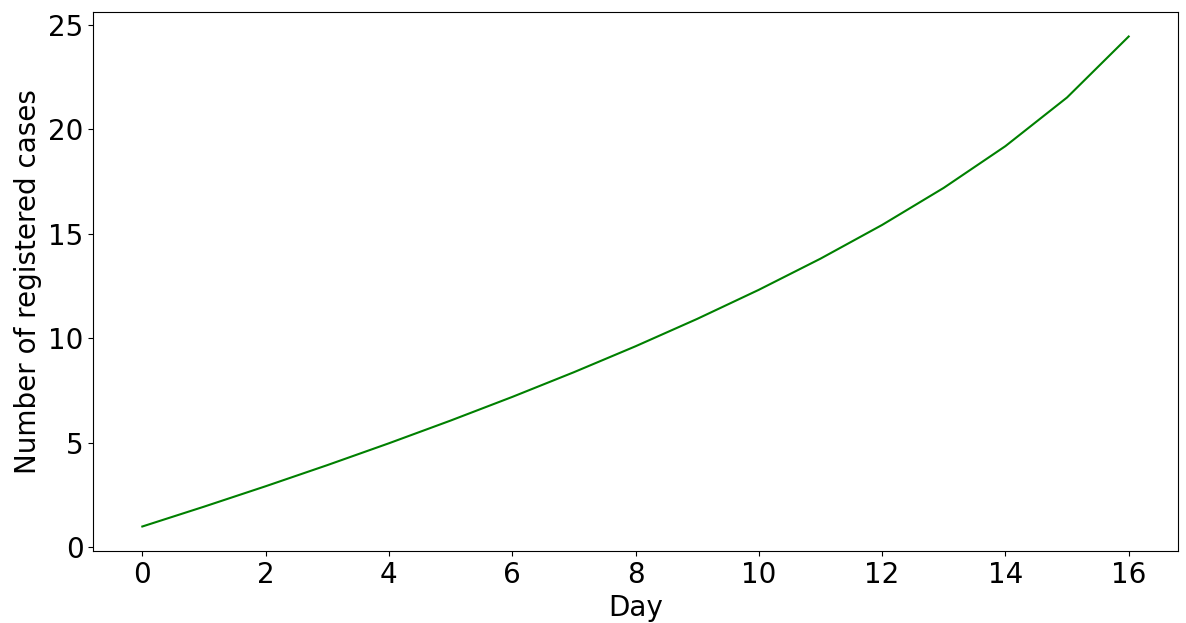 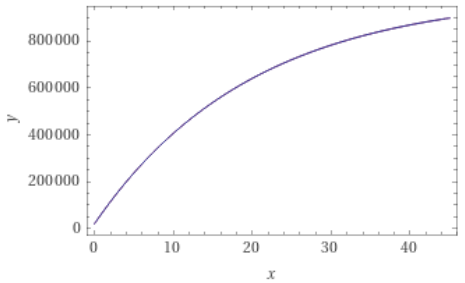 Начало распространения COVID-19
Начало распространения гриппа
24
[Speaker Notes: Modern science utilizes data-driven models (DDM) in order to explore various dynamical systems, analysing data about their state. Contrary to ordinary deterministic physical or mathematical approaches, the development of DDM does not require in-depth understanding of the underlying processes. In general, modern DDM are based on the statistical analysis of the data, describing studied event, and the application of machine learning algorithms for the prediction of the system's conditions. Say something about interpretability]
Модели эпидемиологии (МО, результаты)
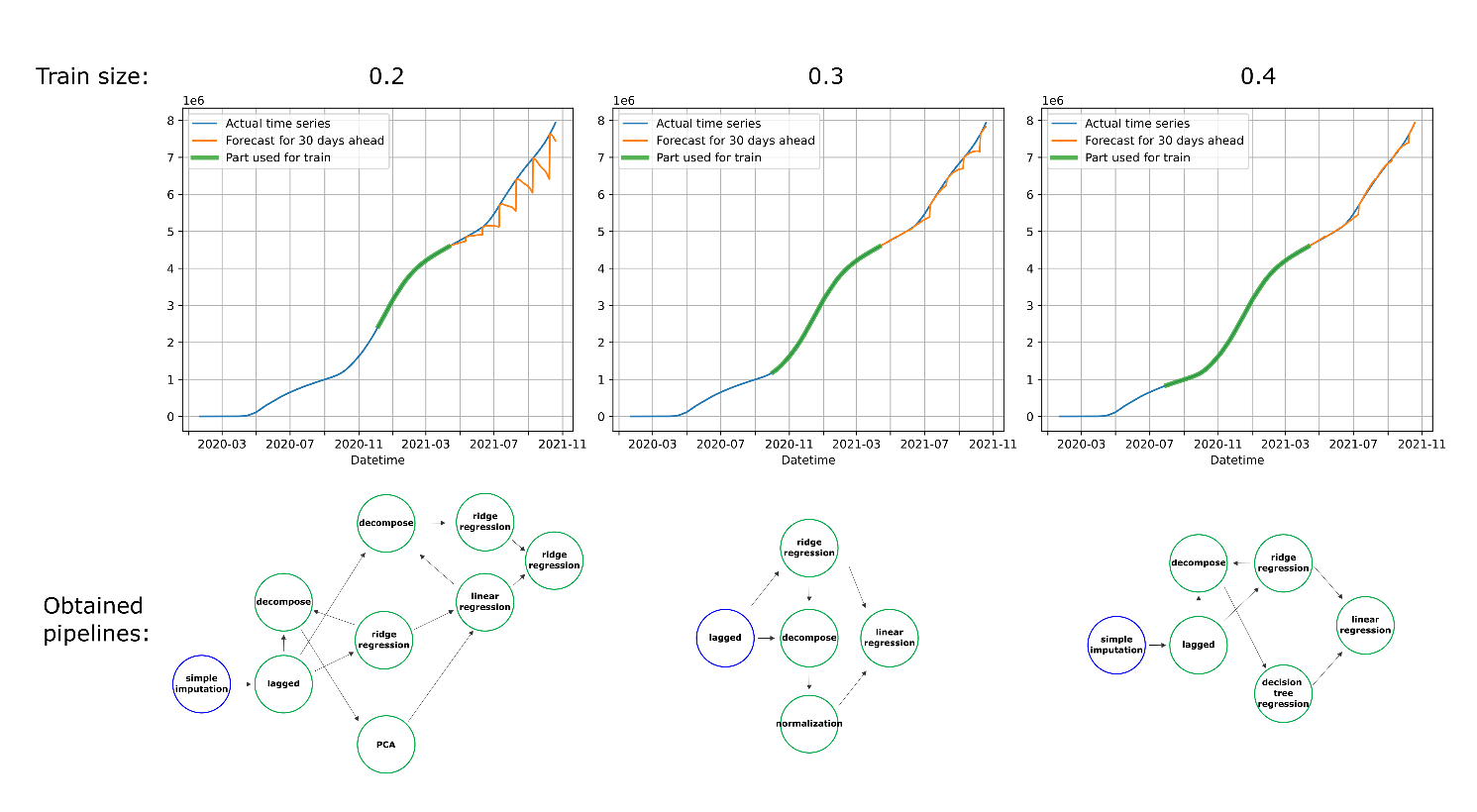 Пример создания композитной модели машинного обучения на данных COVID-19 в России
25
[Speaker Notes: Modern science utilizes data-driven models (DDM) in order to explore various dynamical systems, analysing data about their state. Contrary to ordinary deterministic physical or mathematical approaches, the development of DDM does not require in-depth understanding of the underlying processes. In general, modern DDM are based on the statistical analysis of the data, describing studied event, and the application of machine learning algorithms for the prediction of the system's conditions. Say something about interpretability]
Модели эпидемиологии в дифференциальных уравнениях
Машинное обучение может помочь в создании симуляторов и синтетических популяций для перехода город -> район:
На основе данных одного из госпиталей восстанавливаются распределения характеристик: длительности нахождения пациента в стационаре, длины временного интервала между появлением симптомов и поступлением в стационар, иммунного ответа, и эффективности стационарного лечения
Генерируются синтетические данные и восстанавливаются связи между характеристиками
На основе модели генерируются синтетические данные о заболеваемости
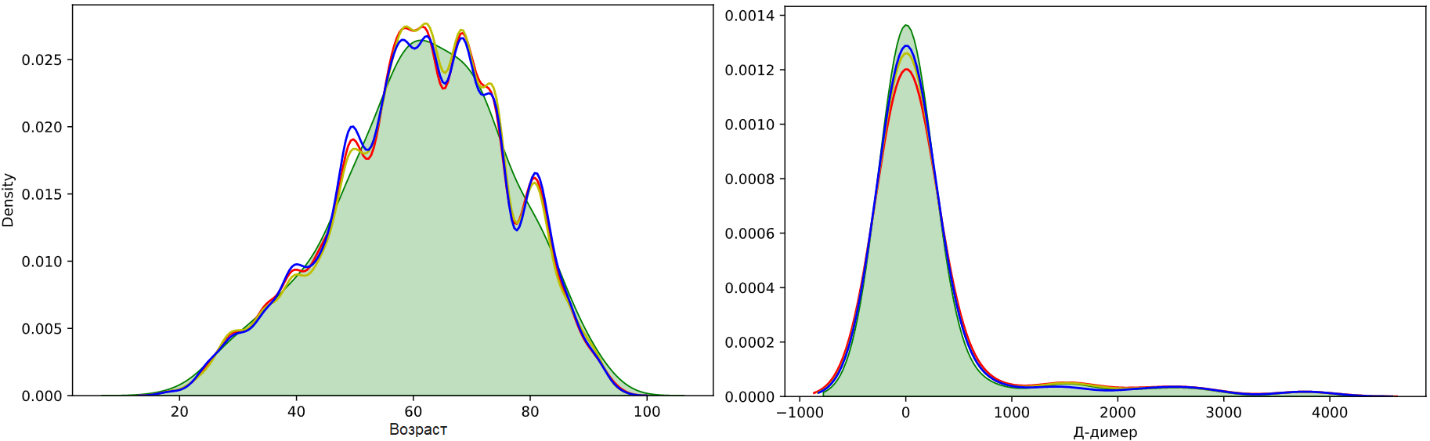 Сгенерированные распределения – линии на фоне реального набора данных
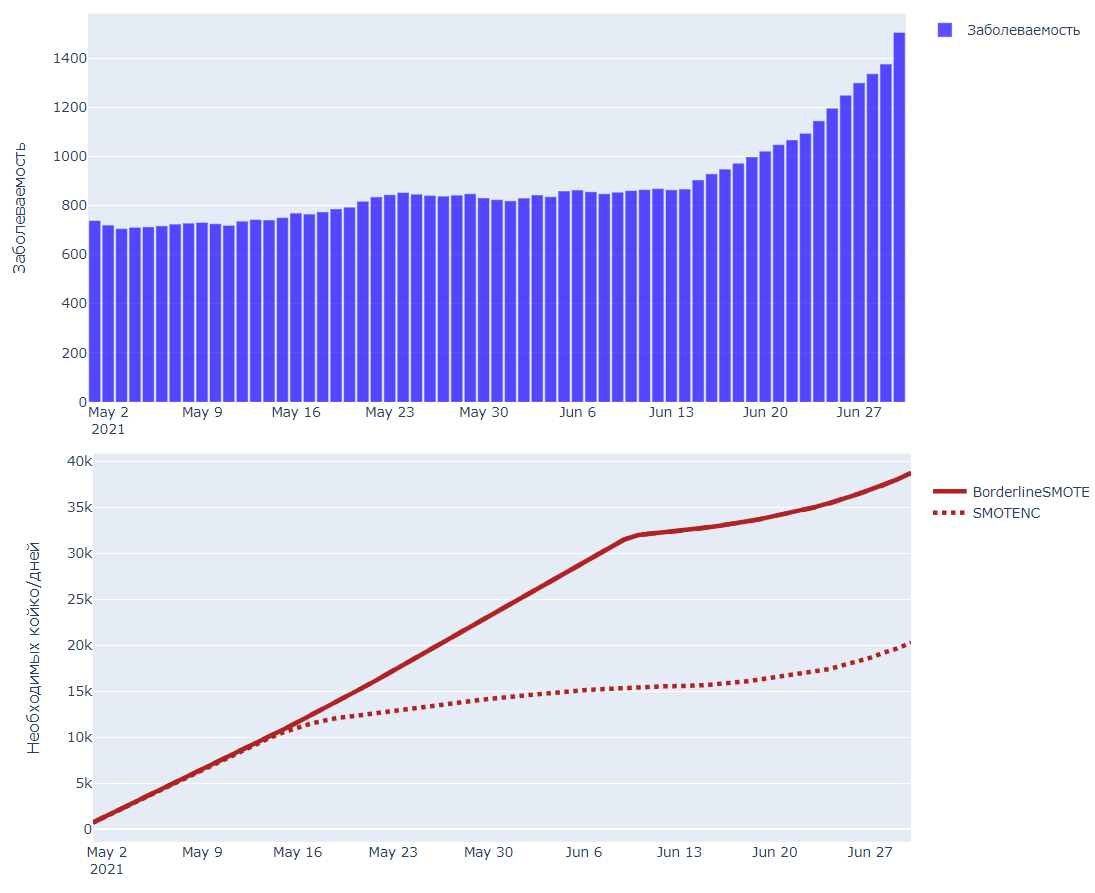 Сгенерированный синтетический уровень заболеваемости
26
[Speaker Notes: Modern science utilizes data-driven models (DDM) in order to explore various dynamical systems, analysing data about their state. Contrary to ordinary deterministic physical or mathematical approaches, the development of DDM does not require in-depth understanding of the underlying processes. In general, modern DDM are based on the statistical analysis of the data, describing studied event, and the application of machine learning algorithms for the prediction of the system's conditions. Say something about interpretability]
Общие выводы
В рамках данного этапа:
Были разработаны методов и алгоритмов генеративного дизайна суперкомпьютерных реализацией композитных моделей в форме направленных ацикличных графов с узлами сложной структуры, в том числе представленных в виде ИДУЧП;
Была разработана программная библиотека для генеративного дизайна суперкомпьютерных реализацией композитных моделей в форме направленных ацикличных графов с узлами сложной структуры, в том числе представленными в виде ИДУЧП;
Разработанные алгоритмы и программная библиотека были апробированы на задачах распространения опасных инфекций (гриппа и коронавируса).
27
[Speaker Notes: Modern science utilizes data-driven models (DDM) in order to explore various dynamical systems, analysing data about their state. Contrary to ordinary deterministic physical or mathematical approaches, the development of DDM does not require in-depth understanding of the underlying processes. In general, modern DDM are based on the statistical analysis of the data, describing studied event, and the application of machine learning algorithms for the prediction of the system's conditions. Say something about interpretability]
Ссылки
EPDE (генеративный дизайн уравнений):
https://github.com/ITMO-NSS-team/EPDE

FEDOT (генеративный дизайн композитных моделей МО):
https://github.com/nccr-itmo/FEDOT  

NSS Lab (статьи и прочее):
https://itmo-nss-team.github.io
27
[Speaker Notes: Modern science utilizes data-driven models (DDM) in order to explore various dynamical systems, analysing data about their state. Contrary to ordinary deterministic physical or mathematical approaches, the development of DDM does not require in-depth understanding of the underlying processes. In general, modern DDM are based on the statistical analysis of the data, describing studied event, and the application of machine learning algorithms for the prediction of the system's conditions. Say something about interpretability]
Спасибо за внимание!
Генеративный дизайн математических моделей с учётом неоднородности вычислительной среды на примере эпидемиологии.
Александр Хватов, руководитель Лаборатории композитного ИИ
mailto:alex_hvatov@itmo.ru
СПб, 17.12.2021
Эксперименты. Системы.
Системы выращивать намного сложнее и их выращивают обычно в векторном виде
Помогает многокритериальная оптимизация
Уравнения типа «Навье-Стокса»:
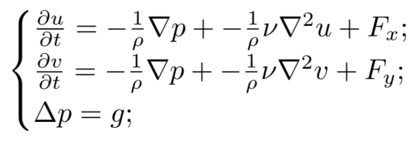 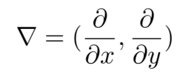 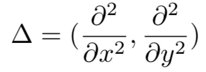 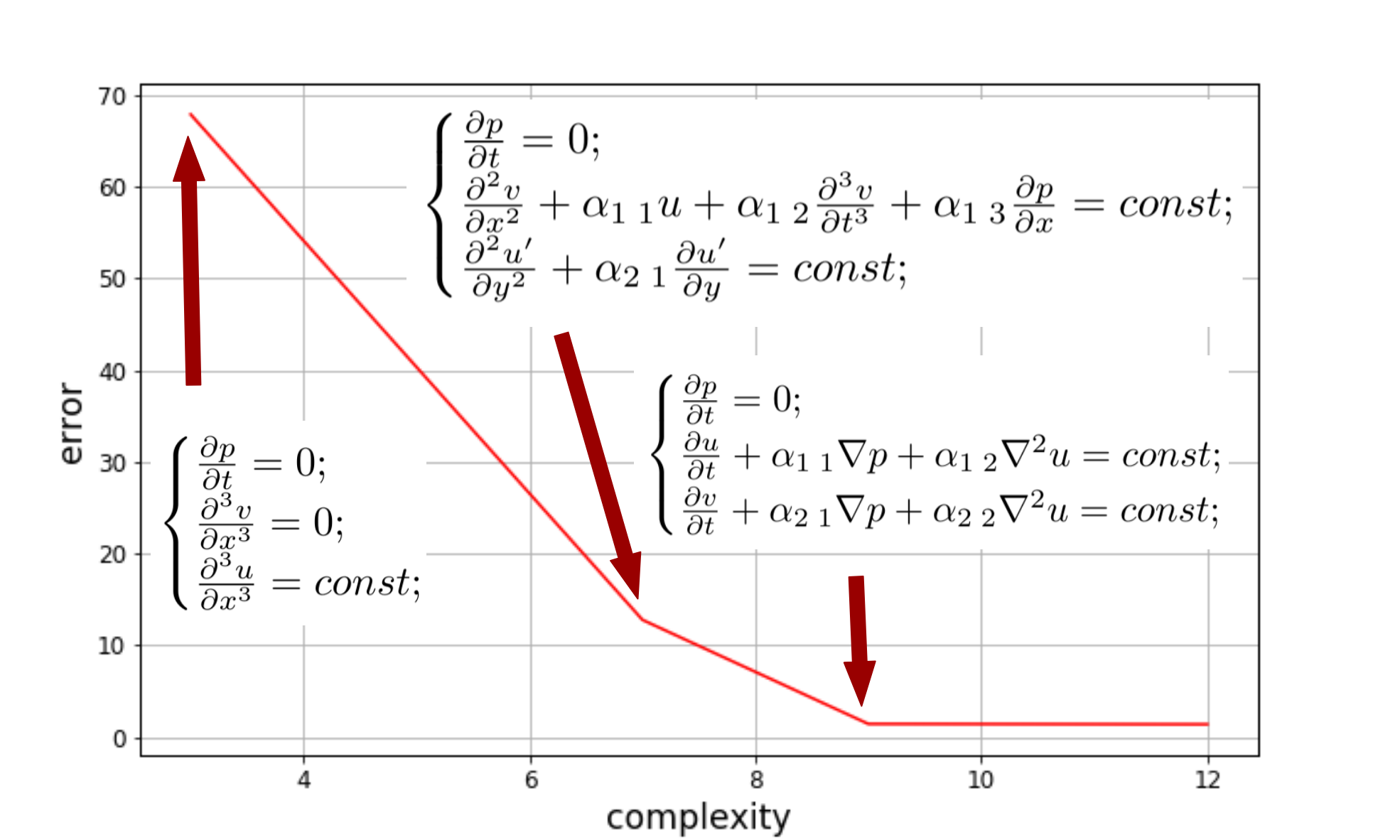 Начальные условия:
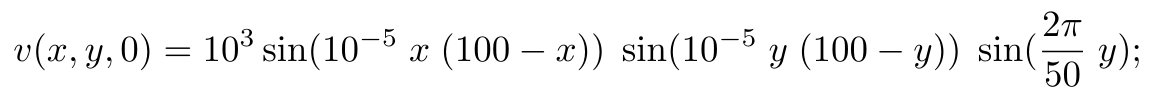 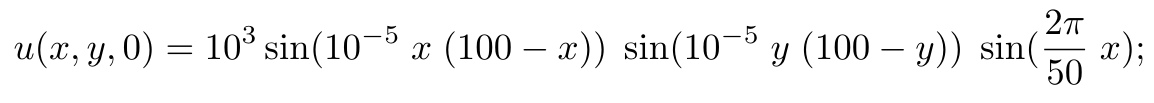 Граничные условия:
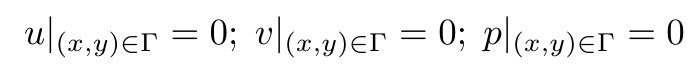 15
[Speaker Notes: Modern science utilizes data-driven models (DDM) in order to explore various dynamical systems, analysing data about their state. Contrary to ordinary deterministic physical or mathematical approaches, the development of DDM does not require in-depth understanding of the underlying processes. In general, modern DDM are based on the statistical analysis of the data, describing studied event, and the application of machine learning algorithms for the prediction of the system's conditions. Say something about interpretability]
СК реализация генеративного дизайна моделей МО
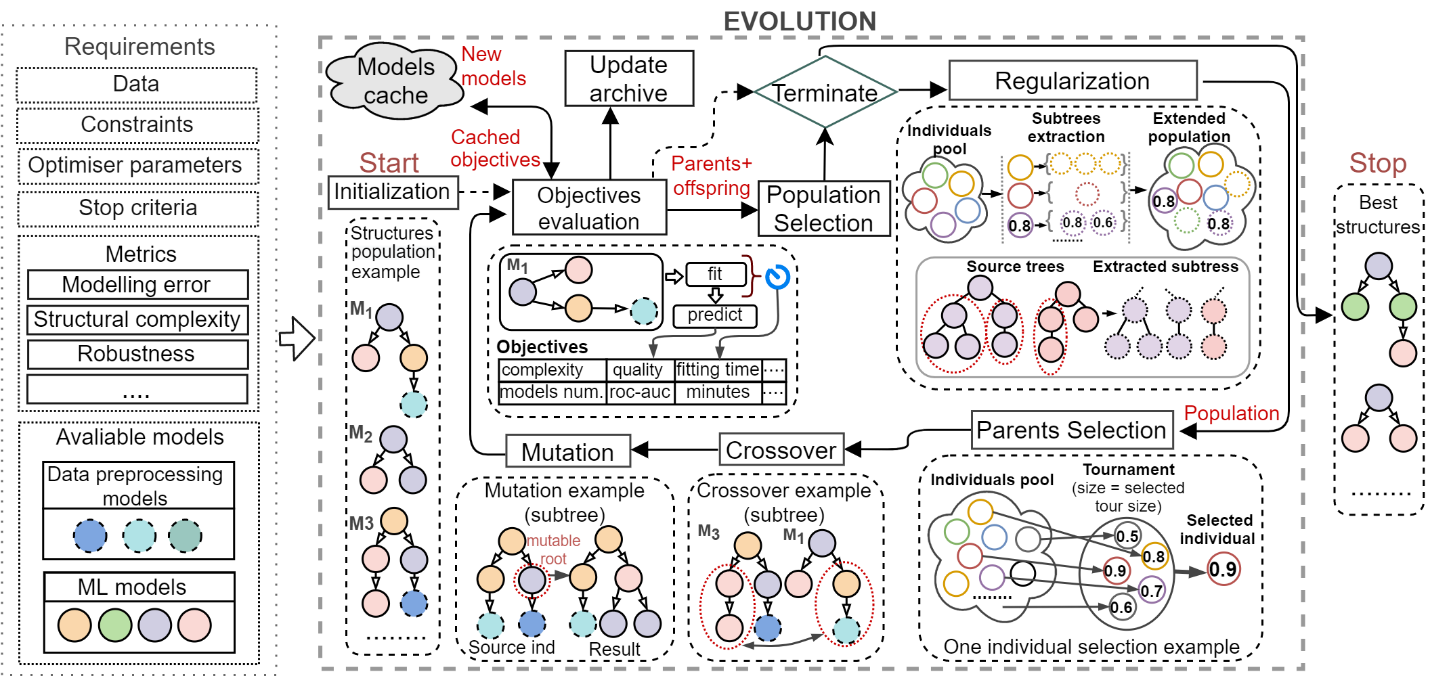 11
[Speaker Notes: Modern science utilizes data-driven models (DDM) in order to explore various dynamical systems, analysing data about their state. Contrary to ordinary deterministic physical or mathematical approaches, the development of DDM does not require in-depth understanding of the underlying processes. In general, modern DDM are based on the statistical analysis of the data, describing studied event, and the application of machine learning algorithms for the prediction of the system's conditions. Say something about interpretability]